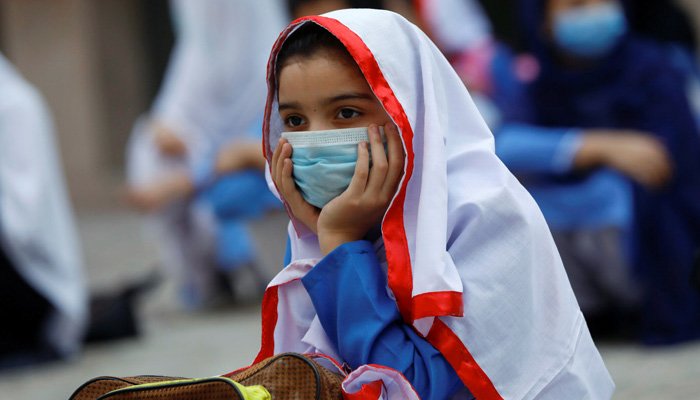 Study on the Impact of Confinement on Violence Against Children—Rapid Response Survey
Final Report
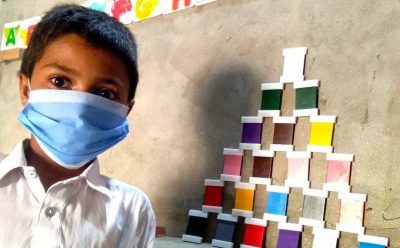 TABLE OF CONTENTS
Section 1: Background and Purpose of the Study
Section 2: Methodology
Section 3: Sampling
Section 4: Changes in Home Life
Section 5: Perceptions Around the Use of Violence and Methods of Discipline
Section 6: Health and Communications
Section 7: Safety of Children sent away from the Alternative Care Facilities (ACFs)
Section 8: Recommendations
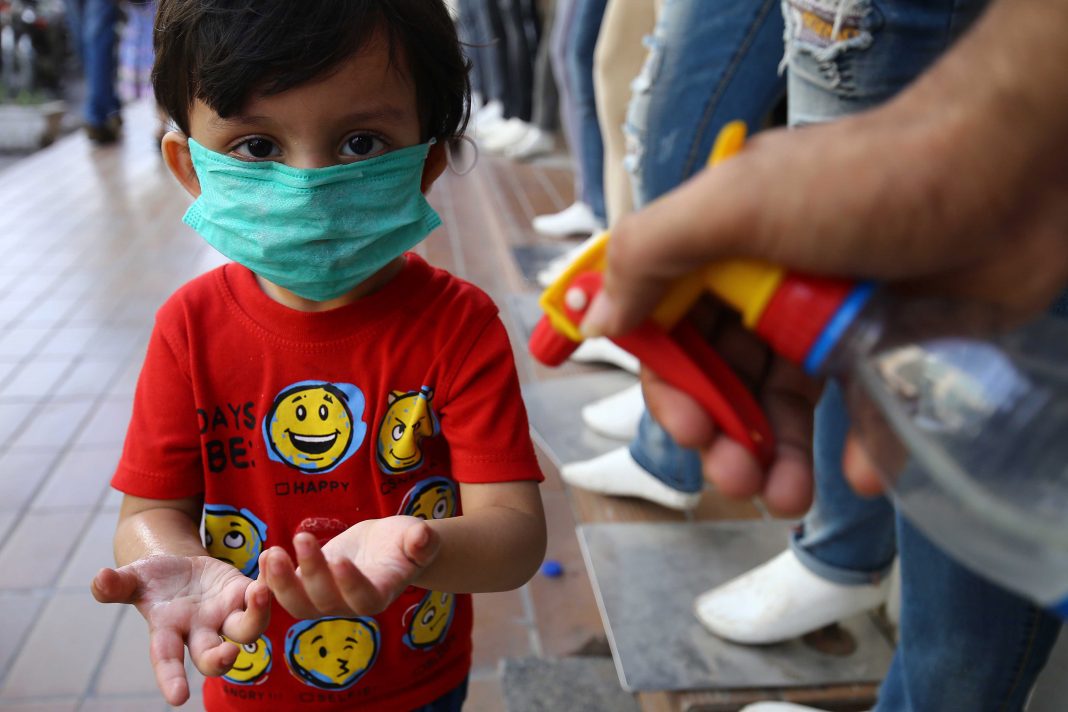 TABLE OF CONTENTS
Section 1: Background and Purpose of the Study
Section 2: Methodology
Section 3: Sampling
Section 4: Changes in Home Life
Section 5: Perceptions Around the Use of Violence and Methods of Discipline
Section 6: Health and Communications
Section 7: Safety of Children sent away from the Alternative Care Facilities (ACFs)
Section 8: Recommendations
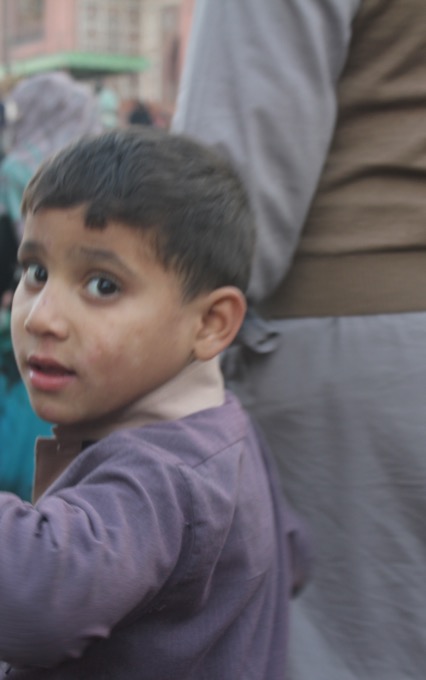 Background
As COVID-19 has upended the daily lives of almost all people in Pakistan, children are highly vulnerable during this time both at home and in alternative care facilities due to a range of reasons – the pandemic can exacerbate the loss of parental and alternative care for thousands of children and leave them vulnerable to violence, abuse neglect and exploitation.
In response to the spread of the COVID-19, the Government of Pakistan had closed all schools and many alternative care facilities, and confinement was widely encouraged across the country from March until September 2020.
Although, the COVID-19 preventive measures are necessary to prevent the spread of the virus, they also represent a threat for children confined at home and in alternative care facilities on many levels, including the risk of increased violence. 
In this context, the UNICEF Child Protection section conducted a rapid behavioural assessment in order to understand the impact of confinement on violence against children. This assignment aimed to rapidly gather up-to-date and accurate information to inform evidence-based COVID-19 related programming for the Child Protection section.
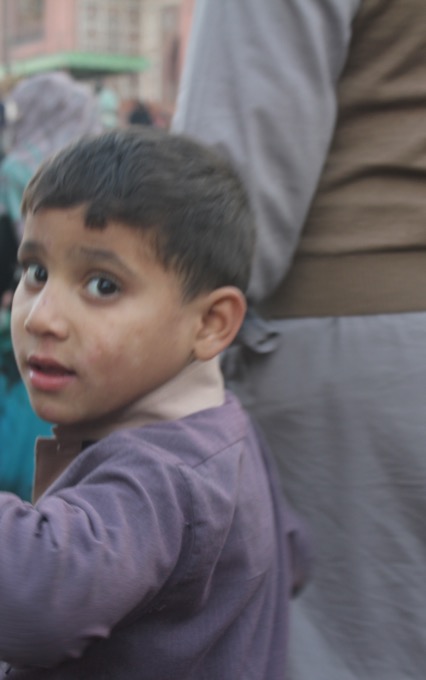 Purpose of this Study
This rapid study with UNICEF aims to understand how confinement impacts children’s experiences of violent discipline at home and at alternative care facilities over five months. In order to do so, this study aim to answer four research questions through three waves of quantitative data collection and one wave of qualitative data collection:
In what ways has increased confinement impacted the home lives of children?
How has increased confinement affected perceptions of the use of violence as a means of discipline?
How are caregivers disciplining children during this time?
How the safety of children who have been sent away from alternative care facilities has been affected? (Qual)
This final report compile the results from all the three quantitative waves and provide comparisons to explore the changes in how COVID-19 has impacted the lives of children and caregivers. This report also present findings from the qualitative study aimed at understanding the impact of COVID-19 on the lives and safety of children that stayed at alternative care facilities or were sent home during the lockdown.
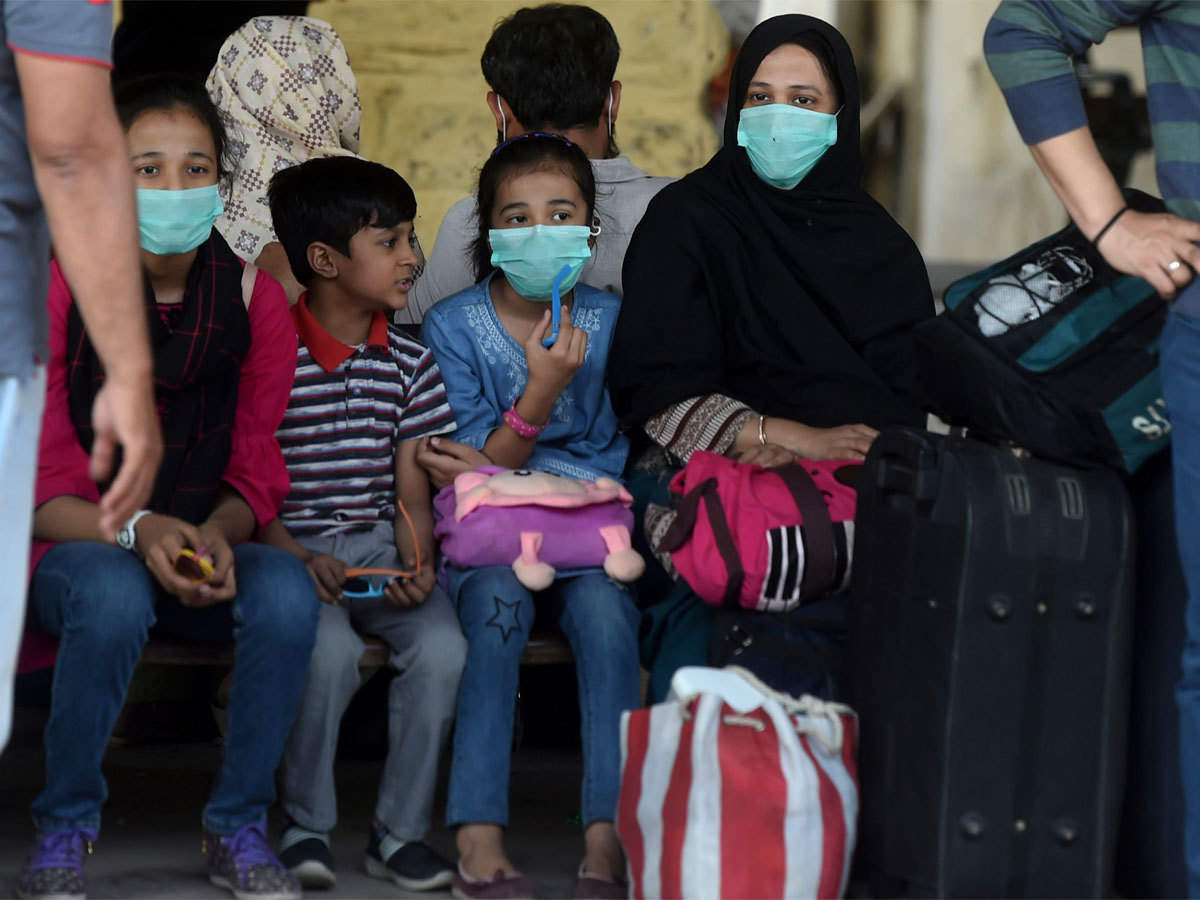 TABLE OF CONTENTS
Section 1: Background and Purpose of the Study
Section 2: Methodology
Section 3: Sampling
Section 4: Changes in Home Life
Section 5: Perceptions Around the Use of Violence and Methods of Discipline
Section 6: Health and Communications
Section 7: Safety of Children sent away from the Alternative Care Facilities (ACFs)
Section 8: Recommendations
Methodology for Quantitative Research
This research is composed of quantitative and qualitative research components
Quantitative - three rounds of suveys exploring:
In what ways has increased confinement impacted the home lives of children?
How has increased confinement affected perceptions of the use of violence as a means of discipline?
How are caregivers disciplining children during this time?
Qualitative component - KIIs with individuals working in alterative care or with vulnerable populations, exploring
How the safety of children who have been sent away from alternative care facilities has been affected?

In the first round of data collection, data was collected through in-app polling and phone polling. The in-app polling was removed from the second and third round of data collection in order to enhance data analysis and comparisons across rounds of data collection as the in-app polling and phone polling could not be analysed together. 
As a result the sample for the phone polling in round 2 and round 3 was increased from N=221 in round 1 to N = 674 and N = 623 respectively. The data for each wave was collected in the following months:
Wave 1 – June, 2020
Wave 2 – August, 2020
Wave 3 – October, 2020
Methodology for Qualitative Research
The findings of qualitative research are derived from the Key Informant Interviews (KIIs) conducted with the staff working in alternative care facilities in different parts of the country.

A total of 25 in-depth and semi-structured KIIs were conducted. The respondents were identified with UNICEF support.

The KIIs were conducted with both the male and female respondents from all the four provinces, ICT and Gilgit-Baltistan region. Most of the respondents were either owners or senior level people with extensive experience working on child protection, for children welfare and running the administration and services of alternative care facilities. 

To address the main research question, MAGENTA developed a questionnaire that focused on the following main areas:
Provision of services at the alternate care facilities
Impact of COVID19 on the provision of these services and its impact on children
Monitoring mechanism of these facilities during the lockdown if the children were sent home
Safety of children at home and alternative care facilities during the lockdown
Limitations
Due to the coronavirus mobility restrictions, the data collection team was unable to conduct face-to-face interviews, and therefore both the quantitative and qualitative interviews were conducted remotely over the phone.

Because of the above, the sample is not representative of the Pakistan population and includes only those who have access to cell phone services, mostly in the rural areas of the country.

The sample size is not sufficient for statistical measurements across different regions. Due to the insufficient sample size, the data for all the regions of Pakistan was not collected, and therefore the findings do not account for the geographic differences across the country.

The survey tool also does not capture information on the socio-economic status of the caregiver or the household; therefore, an in-depth comparison and statistical measurement of the attitudes, knowledge and practices across socio-economic demographic variables could not be conducted.
Limitations
For qualitative interviews the data collection team found it extremely challenging to reach out to the alternative care facilities staff for the interviews.

The interviewers initially faced challenges reaching out to the respondents identified with UNICEF support, as   the respondents largely were reluctant to share adequate information over the phone on a sensitive issue of violence against children.

The seniority of the respondents made it hard for the data collection team to arrange a phone interview with them. Therefore, it is important to note that the remote interviews made it hard to obtain as much information as desired during the study design stage.

Most of the respondents were directly responsible for the management of these alternative care facilities, and therefore were reluctant to talk openly about the violence against children at the organization under their supervision due to fear of accountability and being held responsible for it happening on their watch.
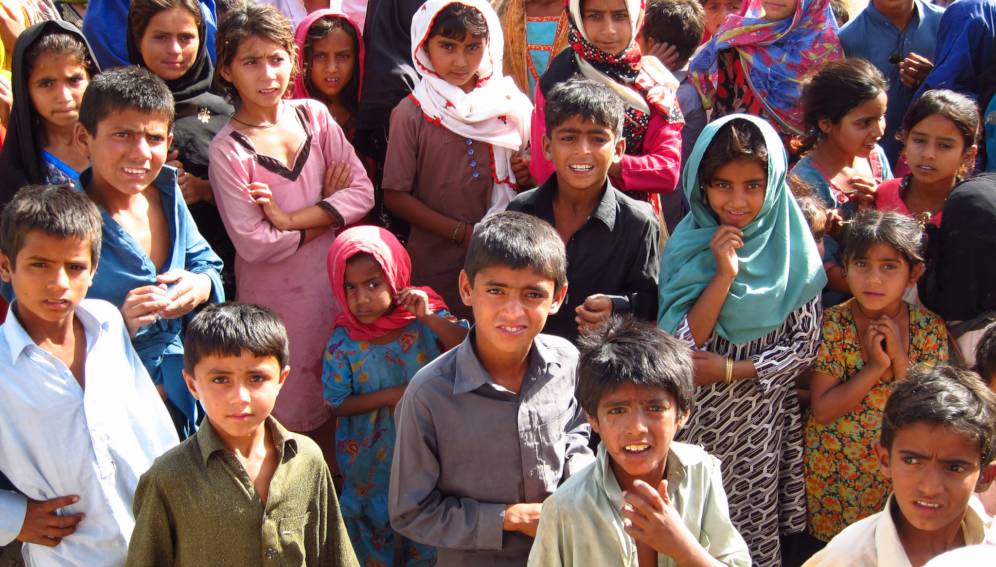 TABLE OF CONTENTS
Section 1: Background and Purpose of the Study
Section 2: Methodology
Section 3: Sample
Section 4: Changes in Home Life
Section 5: Perceptions Around the Use of Violence and Methods of Discipline
Section 6: Health and Communications
Section 7: Safety of Children sent away from the Alternative Care Facilities (ACFs)
Section 8: Recommendations
Quantitative Survey Sample – Three waves
Unweighted count of key demographic variables
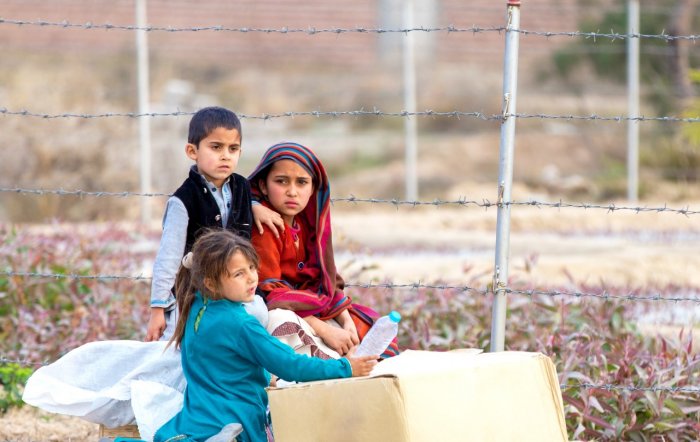 TABLE OF CONTENTS
Section 1: Background and Purpose of the Study
Section 2: Methodology
Section 3: Sampling
Section 4: Changes in Home Life
Section 5: Perceptions Around the Use of Violence and Methods of Discipline
Section 6: Health and Communications
Section 7: Safety of Children sent away from the Alternative Care Facilities (ACFs)
Section 8: Recommendations
Changes in home life
Overall, we see that a significant majority of the respondents across all three waves report that their home lives have changed in different ways due to COVID-19.
The data shows that initially, at the onset of the pandemic, a significantly higher proportion of households and caregivers reported that their home life has changed due to the pandemic in several ways. A significant majority of respondents reported that their family income and their ability to go out for basic needs was severely affected as a result of COVID-19. Moreover, a significant proportion of respondents also reported that their family members’ eating habits had changed; in addition, access to routine health services was also affected due to the closure of Out Patient Departments  (OPDs).
Over time, as the lockdown restrictions were lifted and more sectors were opened to the public due to the significant decline in the COVID-19 cases across the country, individuals’ ability to access basic health facilities and to start going out again for basic needs has increased. Nevertheless, despite the lifting of restrictions, a majority of respondents across all waves (around 57%) reported that their ability to go out for basic needs is affected. It is pertinent to mention that a significantly higher proportion of male respondents compared to female report that their ability to go out for basic needs has been affected by the pandemic, reflecting traditional gender roles in Pakistani society where women are more likely to stay home and care for children, and therefore have fewer responsibilities that require leaving the house. 
Moreover, given how long the pandemic has now lasted, respondents acutely feel the economic and financial impacts of the lockdowns, as there has been a significant increase since phase 1 in the number of respondents reporting that their family income is affected due to COVID-19.
Across all three waves, a significant majority of households do leave their houses mainly for the purposes of buying groceries, going shopping for other goods, and to work. However, there has been a decline in the number of people going out for work, which might be an indication that people and companies are following work from home rules or unemployment has increased.
Wave on wave comparison: Degree to which home life has changed
Q: How much has your home life changed for you as a result of COVID-19 protective measures (e.g. closed schools)
Wave on wave comparison: How home life has changed
Q: How has your home life changed as a result of COVID-19?
Significantly more male compared to female respondents report that their ability to go out for basic needs are affected
Wave on wave comparison: Leaving house
Q: Do you leave your house for any purpose these days?
* Data for Wave 1 for this question was not conducted
Wave on wave comparison: Purpose for leaving house
Q: Do you leave your house for any purpose these days? If yes, then for what purpose do you tend to do so?
* Data for Wave 1 for this question was not conducted
Children’s participation in activities
The quantitative survey data shows that children’s participation in physical activities at least 2 – 5 times per week increased during the study. More children were restricted to staying at home when COVID-19 peaked, though as the COVID-19 cases started to decline and schools reopened, children started to engage more in physical activities.

Similarly, as schools at all levels reopened and children started going back to school, a significantly higher proportion of caregivers responded that their children engaged in some form of educational activity 2 - 5 times per week, and significantly fewer caregivers reported ‘never’. However, as the Government of Pakistan has announced the onset of the second wave of COVID-19 and has recommended early extended closure of schools for winter vacations, it is expected that the children’s participation in educational activities will be affected again.

The negative effect of schools' closure on children’s education can be mitigated in part by encouraging parents to do homework with their children at home. Most caregivers watch TV together with their children, whereas few read books or engage in schoolwork with their children. The data shows that significantly more male compared to female caregivers read books with their children; however, given that in Pakistani society women spend more time at home with their children, it is recommended that interventions should be targeted at female caregivers to engage with their children in educational activities at home.
[Speaker Notes: https://www.thenews.com.pk/latest/742263-ncoc-to-asks-provinces-to-enforce-early-extended-closure-of-schools-for-winter-vacations]
Wave on wave comparison: Children’s participation in physical activities
Q: Currently, how often does/do your child/ren engage in some form of physical activity (e.g. running, playing a sport, stretching, jumping)?
Differences statistically not significant between Wave 2 and Wave 3
Wave on wave comparison: Children’s participation in educational activities
Q: How often is/are your child/ren engaging in some form of educational activity, whether formal or informal?
Differences statistically significant between wave 2 and wave 3
Differences statistically significant
Wave on wave comparison: Top activities done with children together at home
Q: Which of the following activities do you and your children do together at home?
Significantly more male compared to female respondents read books with their children
Sources of Stress
The data shows that the lack of a stable income and ability to go out for work, and lack of education opportunities for children, have been the top sources of stress for caregivers during the pandemic.
Moreover, as the pandemic continues, the uncertainty around the lockdown restrictions and for how long the confinement will last continues to grow and is increasingly becoming a source of stress for caregivers.
More men compared to women report the ‘lack of stable income or ability to go to work’ as one of their main sources of stress, whereas more women report ‘having children at home all the time’ as one of their main sources of stress. This again is a reflection of gender roles in Pakistani society, where women are expected to stay home and are responsible for child care, whereas men are expected to be the breadwinners.
On a more positive note, there has been a significant decline in the respondents reporting stigma related to COVID-19 as their main source of stress, which should encourage reporting and testing in the event of COVID-19 symptoms.
Amongst children, crying and throwing tantrums and difficulty communicating with other children have remained main stress indicators during the study; however, more caregivers in the last wave compared to the previous waves reported that their children are socially and/or emotionally withdrawn.
Wave on wave comparison: Main sources of stress
Q: Currently what would you consider to be your main sources of stress?
Significantly more male (64%) compared to female (51%) respondents
 report ‘lack of income or ability to go out for work ’ to be a source of their stress
Significantly more female (28%) compared to male (21%) respondents
 report ‘having children at home all the time’ to be a source of their stress
Wave on wave comparison: Stress indicators amongst children
Q: Have you noticed any of the following in your child/ren during the time of the COVID-19 response?
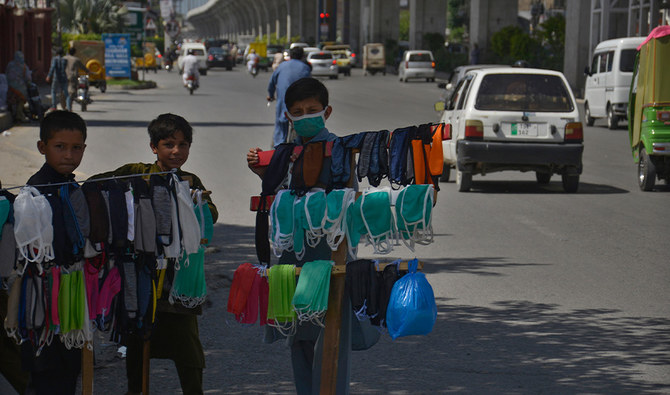 TABLE OF CONTENTS
Section 1: Background and Purpose of the Study
Section 2: Methodology
Section 3: Sampling
Section 4: Changes in Home Life
Section 5: Perceptions Around the Use of Violence and Methods of Discipline
Section 6: Health and Communications
Section 7: Safety of Children sent away from the Alternative Care Facilities (ACFs)
Section 8: Recommendations
Perceptions around the use of violence against children and methods of discipline
Results from the quantitative survey across three waves shows that a significant proportion of respondents think that the caregivers are using more violent discipline methods than before the pandemic. Moreover, the perceptions around the use of violence against children have increased over time during the study, as a significantly higher proportion of caregivers compared to the previous two waves are still doubtful and think violence against children may have increased.

It is also alarming that caregivers have started to have less patience with their children as the COVID-19 restrictions have continued, and children spend more time with their parents at home. In addition, a significantly higher proportion of respondents think that it is more difficult (compared to those who think it is less difficult) to discipline their children during confinement, and more female respondents than male respondents report hitting their children on their body, and that it is more difficult to discipline children.

It is particularly concerning that women consider children staying at home all the time as one of the main sources of their stress during the COVID-19, given that indeed children are spending more time at home. Moreover, more female respondents compared to male respondents report that others are using violent discipline methods such as hitting and slapping their children more than before COVID-19. Hence, it can be inferred that more female caregivers are resorting to violent discipling methods compared to male caregivers. In addition, men are more likely to discuss issues with children as a form of positive discipline than women.
Wave on wave comparison: Perceptions around the use of violence against children
Q: Do you think that other people are screaming at/hitting/slapping their child/ren more now than before COVID-19?
Significantly more female respondents said ‘Yes’ compared to male respondents; whereas more male respondents said, ‘maybe’.
Wave on wave comparison: Patience with children
Q: Do you feel others have more or less patience with their child/ren now than before COVID-19 protective measures?
Differences statistically significant
Differences statistically significant
Wave on wave comparison: Methods of discipline
Q:  Do you think it is more difficult to discipline children during confinement?
Significantly more female than male respondents think that is more difficult to discipline children during confinement
Wave on wave comparison: Methods of discipline
Q: How have you seen or heard that other people discipline their children?
Significantly more male respondents report discussion with their children about what they did
Significantly more female respondents report hitting on the body; whereas more male respondents report pinching them
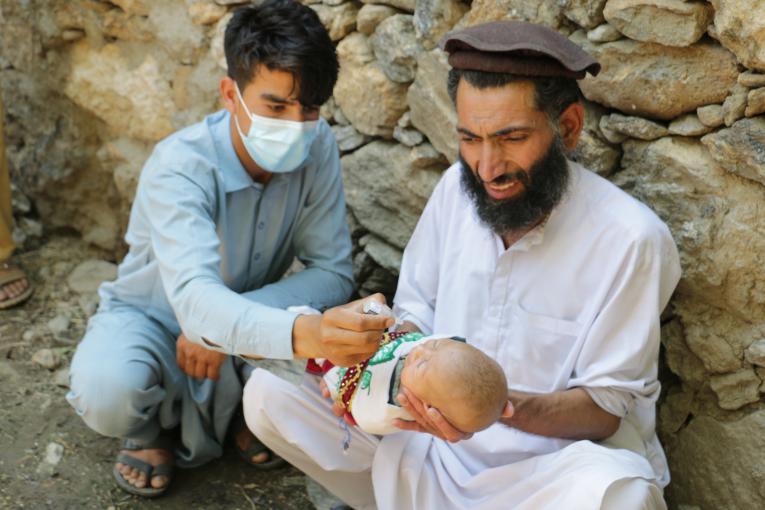 TABLE OF CONTENTS
Section 1: Background and Purpose of the Study
Section 2: Methodology
Section 3: Sampling
Section 4: Changes in Home Life
Section 5: Perceptions Around the Use of Violence and Methods of Discipline
Section 6: Health and Communications
Section 7: Safety of Children sent away from the Alternative Care Facilities (ACFs)
Section 8: Recommendations
Health and communication
COVID-19 restrictions did not have a significant effect on routine immunization for children. In addition, as lockdown restrictions were eased and polio immunization campaigns along with other essential vaccinations were relaunched by early August, a significantly higher number of respondents, compared to the previous two waves, said that COVID-19 hasn’t prevented them from getting vaccinations for their children.

Moreover, a notably high proportion of caregivers report that they discuss caregiving and the needs of their children with their spouse. Such discussions, however, have declined as schools have reopened, and caregivers seem to be either less worried about the needs of their children, or they are tired and stressed.

Similarly, as lockdown restrictions have eased and schools have reopened, a significantly higher proportion of caregivers, compared to previous waves, reported to not talk very much about the confinement with their children. The opposite is also true: over time, fewer respondents reported that they talk a lot about the confinement with their children.

On a positive note, the majority of caregivers usually discuss COVID-19 related health issues with their children when they talk about confinement; however, as the pandemic continues, caregivers are discussing health issues significantly less compared to the initial lockdown months.
[Speaker Notes: WHO states Vaccines resumed July 20: https://www.who.int/news-room/feature-stories/detail/how-polio-personnel-are-pivoting-against-covid-19]
Wave on wave comparison: COVID-19 impact on routine immunization
Q: Has COVID-19 prevented you from getting routine immunizations for your child/ren?
Significantly more female than male respondents report that COVID-19 prevented them from getting routine immunization for their children
Wave on wave comparison: Discussion with spouse about caregiving and the needs of children
Q: How often do you discuss caregiving and the needs of your child/ren with your spouse?
Difference statistically significant 
between wave 2 and 3
Difference statistically significant between wave 2 and 3
Significantly more female respondents report to ‘often’ discuss caregiving and the needs of their children with their spouse; whereas more male respondents reported ‘ not very much’.
Wave on wave comparison: Discussion with children about confinement
Q: Do you talk about the coronavirus confinement with your child/ren?
Significantly more female talk a lot about the COVID confinement with their children
Differences statistically significant
Wave on wave comparison: Discussion with children about confinement
Q: What do you talk about in relation to this coronavirus confinement?
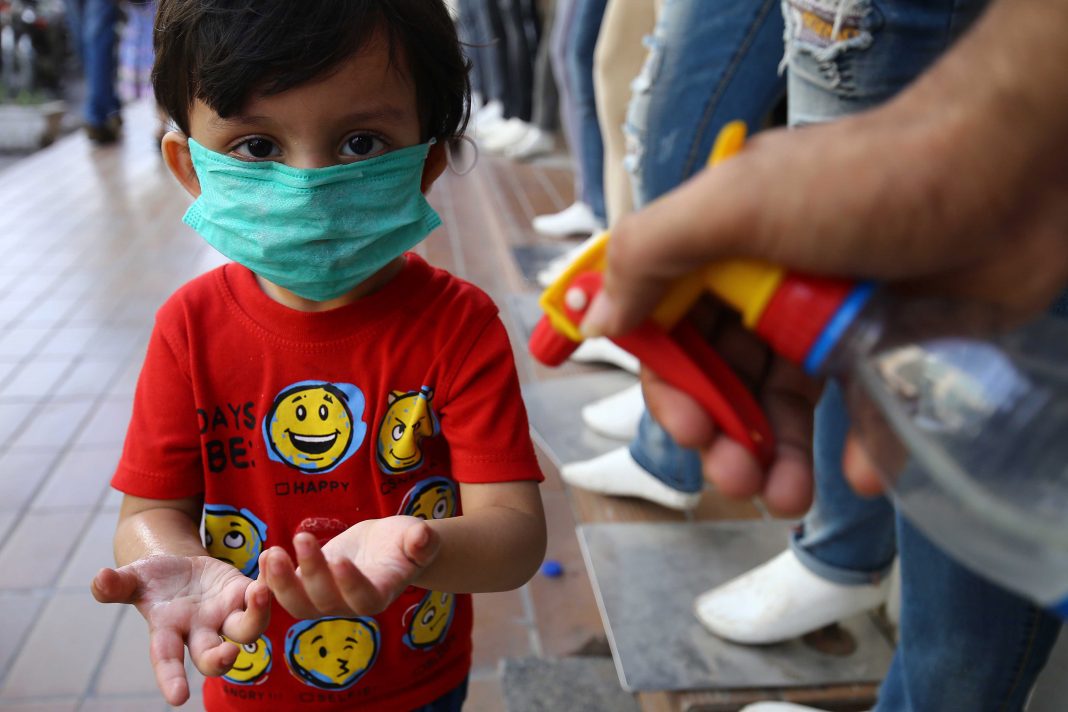 TABLE OF CONTENTS
Section 1: Background and Purpose of the Study
Section 2: Methodology
Section 3: Sampling
Section 4: Changes in Home Life
Section 5: Perceptions Around the Use of Violence and Methods of Discipline
Section 6: Health and Communications
Section 7: Safety of Children sent away from the Alternative Care Facilities (ACFs)
Section 8: Recommendations
Children most at risk at Alternative Care Facilities (ACFs)
The children most at risk at the alternative care facilities are between the ages of 4 to 17. 

These children mostly come from a poor background in the rural and remote areas of the country and are deprived of the most basic necessities of life with no access to basic education.

These children have either been abandoned by their parents due to a range of domestic issues or have escaped from their houses due to different forms of maltreatment.

The children at these alternative care centres are mostly rescued from the streets and forced labour environments, some of whom are orphaned at a young age.

These alternative care facilities mostly accommodate male children, though some have accommodation facilities available for the female children as well. However, the presence of both the genders at these facilities put the children of all ages and gender at risk of violence.
Services available for children at ACFs that are affected
All AFCs cater to the basic necessities of poor and orphaned children – these centers provide food, shelter, clothing, education and health facilities to the children.
Education is the primary service that these ACFs provide, which has been severely affected at the beginning of the pandemic.
Provision of basic health services to the children was affected due to the closure of Outpatient Departments.
In addition, some of the facilities also have vocational training programs for the children where they learn different skill sets.
Most of these centres cater to both boys and girls with segregated facilities, however the number of centres available for boys outnumber the centres available for girls.
Some of the centres reported to provide only education and other basic necessities for female children, however they do not have lodging facilities for the girls.
Moreover, after-school and other recreational activities have been severely affected due to the pandemic as the children were not allowed to socialize or play games.
Safety of children living at the ACFs
Although the staff of the facilities reported to have taken all the precautionary measures related to COVID-19 to avoid any outbreak of the virus at their centres, these centres did not have any resources or facilities to arrange in-house education services and other recreational activities for the children. This inertia leads to frustration amongst children, due to which they may try to escape from the centres.
Anecdotal evidence shows that children at these centres are exposed to physical violence from the caregivers, teachers and peers.
Some children may have faced some level of physical or verbal violence at these centres as part of the disciplinary methods. 
Some of the respondents reported that the children are more exposed to violence at the government run alternative care facilities and at Madrassas, whereas the private run centres had relatively better monitoring mechanism in place, where children’s safety was less compromised.
Most of the violence reported at the private facilities is verbal, whereas at home and madrassas these children face extreme forms of physical violence, not just from their parents but also from extended family members, such as cousins, uncles and aunts.
Monitoring of children sent away by ACFs during the lockdown
The majority of respondents expressed their inability to monitor the children properly while they were at home due to the lack of resources and proper mechanism to do so; neither in-person nor remote monitoring were possible due to movement restrictions and lack of access to mobile phones and internet facilities by children’ family members.
Since home visits were not possible, carrying out assessments of alleged child maltreatment remained a great challenge during the lockdown and was not conducted anywhere.
Staff at some of facilities stated that they were able to stay connected with the children via phones, though irregularly. They sent out food rations and medicines, and continuously enquired about their health via their guardians’ phone numbers. Most of these facilities stated that initially they tried to adopt some sort of online and distant learning activities, however due to the lack of support from their parents or family members , it was extremely difficult for children to continue learning or do their homework remotely. 
It was observed that the staff at most of these facilities are not accustomed to crisis situations, and are not creative and trained to deal with challenging situations. However, a limited number of private alternative care facilities were able to adopt new and creative ways to support the children while away.
Safety of children sent away from ACFs during the pandemic
Most of the respondents expressed deep concern about the safety of the children at home, as most of the children at these facilities were sent home or to their relatives after the government announced a nationwide lockdown and closure of schools.
The respondents stated that the families of these children were already unable to provide for them, and the lack of work and income during the lockdown caused further stress and anxiety.
The families that already struggled now struggled more, which would cause further stress and frustration, making the children more vulnerable to violence and abuse.
The staff showed deep concern specifically for the children and adolescents who were sent home to live with their step-parents or step-siblings, and were deemed as the most vulnerable children exposed to violence at homes.
It was also stated that the children were forced into child labour by their families as the economic woes of these families have increased during the lockdown. 
Moreover, the psychological and mental consequences of living in self-isolation or a stressful environment at home are substantial.
Children with disabilities were also deemed to be the most vulnerable group exposed to violence and forced labour during the pandemic. One of the respondents pointed out that the disabled children sent back home were forced into begging on the streets as the public compassion towards children with disability helps the family raise more money through begging.
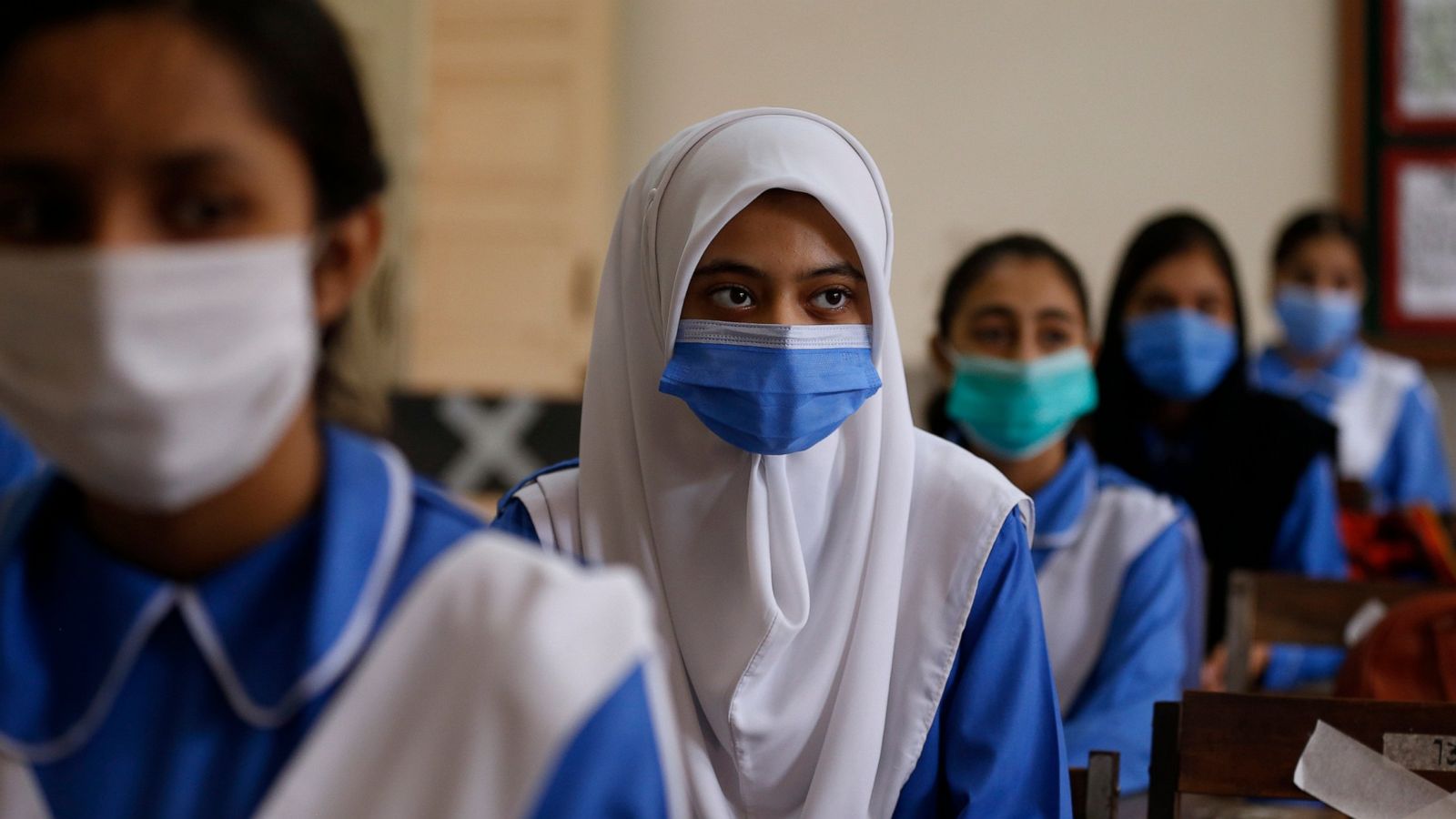 TABLE OF CONTENTS
Section 1: Background and Purpose of the Study
Section 2: Methodology
Section 3: Sampling
Section 4: Changes in Home Life
Section 5: Perceptions Around the Use of Violence and Methods of Discipline
Section 6: Health and Communications
Section 7: Safety of Children sent away from the Alternative Care Facilities (ACFs)
Section 8: Recommendations
Programmatic Recommendations
While many of the original lockdown measures have been lifted and many children have started to return to school, caregivers are still stressed about the pandemic and its impact on their daily lives. Stress felt by caregivers is likely to affect children’s wellbeing, directly or indirectly. We recommend that UNICEF continue to educate caregivers on how to maintain a comfortable and calm home life for children, even during stressful times.
The research findings show that a significant proportion of caregivers report that others have less patience with their children than before the pandemic, and that others are using violent methods (such as pinching) to discipline their children. Therefore, it is recommended that UNICEF along with the other members of the Child Protection Working Group continue to raise caregivers’ awareness of the harmful effects of violent discipline, and offer alternative, positive discipline techniques. 
Many children have now returned to school and have increased educational opportunities. However, the return to the classroom also exposes children to violence from their teachers or peers, who are likely still stressed themselves as a result of the pandemic. We recommend that UNICEF support teachers to use positive discipline techniques in schools and encourage non-violent conflict resolution among students.
As the COVID-19 pandemic continues into 2021 and beyond, many communities have begun to adapt to a new normal. However, the negative effects on mental health and family dynamics are likely to continue, and exacerbate due to ongoing stress. We recommend that UNICEF monitor the child protection situation in Pakistan by providing interventions related to Mental Health and Psychosocial Support (MHPSS) services targeting both caregivers and children.
Programmatic Recommendations
These research findings highlight the traditional gender roles of men and women in Pakistani society regarding caregiving. The findings show that a significantly higher percentage of women compared to men respondents report that having children at home all the time is a source of stress. This highlights the disproportionate responsibility of girls and women in Pakistan for child-rearing and household activities, which can increase their stress and make it harder for caregivers to adopt positive discipline techniques. Therefore, it is recommended to establish programmes to raise awareness among female caregivers regarding the harmful effects of violent discipline, in addition to programmes to raise awareness among male caregivers regarding the importance of spending more time with their children and supporting their spouse in child nurturing.  
As the COVID-19 pandemic continues into 2021 and beyond, many communities have begun to adapt to a new normal. However, the negative effects on mental health and family dynamics are likely to continue and become exacerbated due to ongoing stress. While the research study conducted by MAGENTA and UNICEF yielded needed insights on the impact of COVID-19 on violence against children, the findings also generated further questions that warrant investigation, such as the specific impact of COVID-19 on female caregivers, and girls. International organizations, donors, and the Government of Pakistan must monitor the child protection situation in Pakistan through ongoing data collection, to ensure that children’s rights continue to be championed.
As the Government of Pakistan has announced the onset of the second wave of COVID-19, it is anticipated that schools will be closed earlier for winter vacation, and confinement will be encouraged again to contain the spread of the virus. This might lead to another increase in the negative effects of confinement, especially vis-à-vis education activities. Therefore, it is recommended that UNICEF along with its working partners encourage caregivers to spend more time with their children in productive activities such as reading books and doing homework to make up for the lost education time, in addition to engaging in healthy recreational and physical activities with their children.
Programmatic Recommendations
As the second wave of the COVID-19 has begun, it recommended that UNICEF and its working group members support the alternative care facilities (ACFs) to develop a modern monitoring and referral mechanism or system to help these ACFs to use technology to identify, report and refer the child abuse cases to the relevant authorities and organizations.

It is recommended that, in the short-term, support to the families can be supplied in the form of cash transfer programmes to stop them from forcing their children into labour.

The children at alternative care facilities remain at risk of violence at the hands of caregivers, teachers, staff, peers, members of their families and the wider community. Therefore, it is recommended that UNICEF develop an awareness programme both for the children and the caregivers with regards to their rights, and awareness programmes that seek to educate them about the dangers faced by children both at the alternative care facilities and at home.

This research shows that corporal punishment is largely seen as a matter of discipline rather than a violent expression; therefore, attitudes towards what is meant by ‘violence against children’ according to social and cultural norms, and sociocultural narratives supporting different types of violence against children needs to be addressed